การจัดทำคำแนะนำการจัดการศัตรูพืช ตามหลักของ green & yellow list
แปลและเรียบเรียงโดยกลุ่มส่งเสริมการวินิจฉัยศัตรูพืช
กองส่งเสริมการอารักขาพืชและจัดการดินปุ่ย
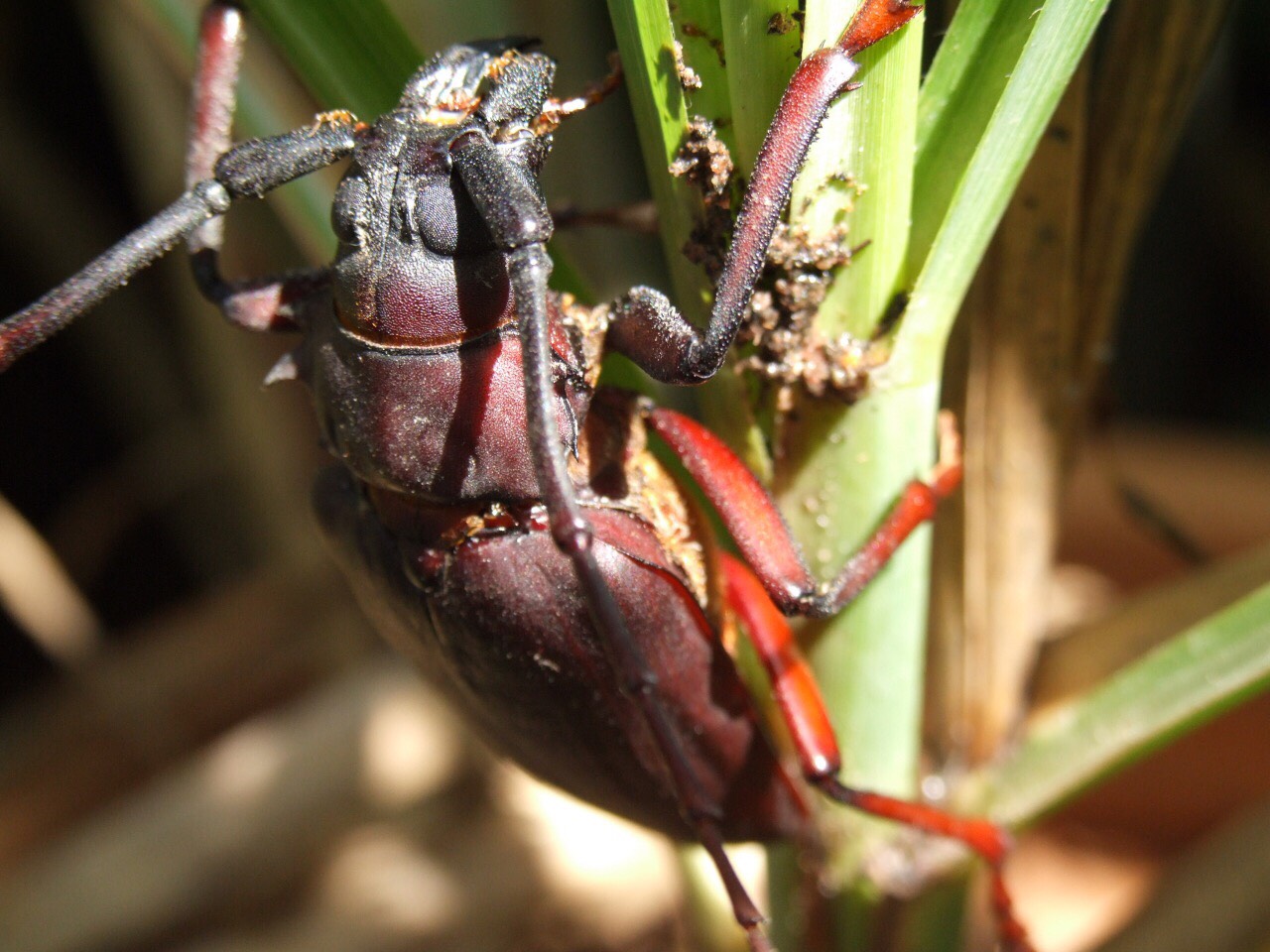 แนวคิดที่ถูกพัฒนาโดย International Organization for Biological Control (IOBC)
เป็นแผนการควบคุมศัตรูพืชด้วยวิธีผสมสานแบบ step by step
สามารถปรับให้มีความเหมาะสมในแต่ละพื้นที่
Green & Yellow list คือ
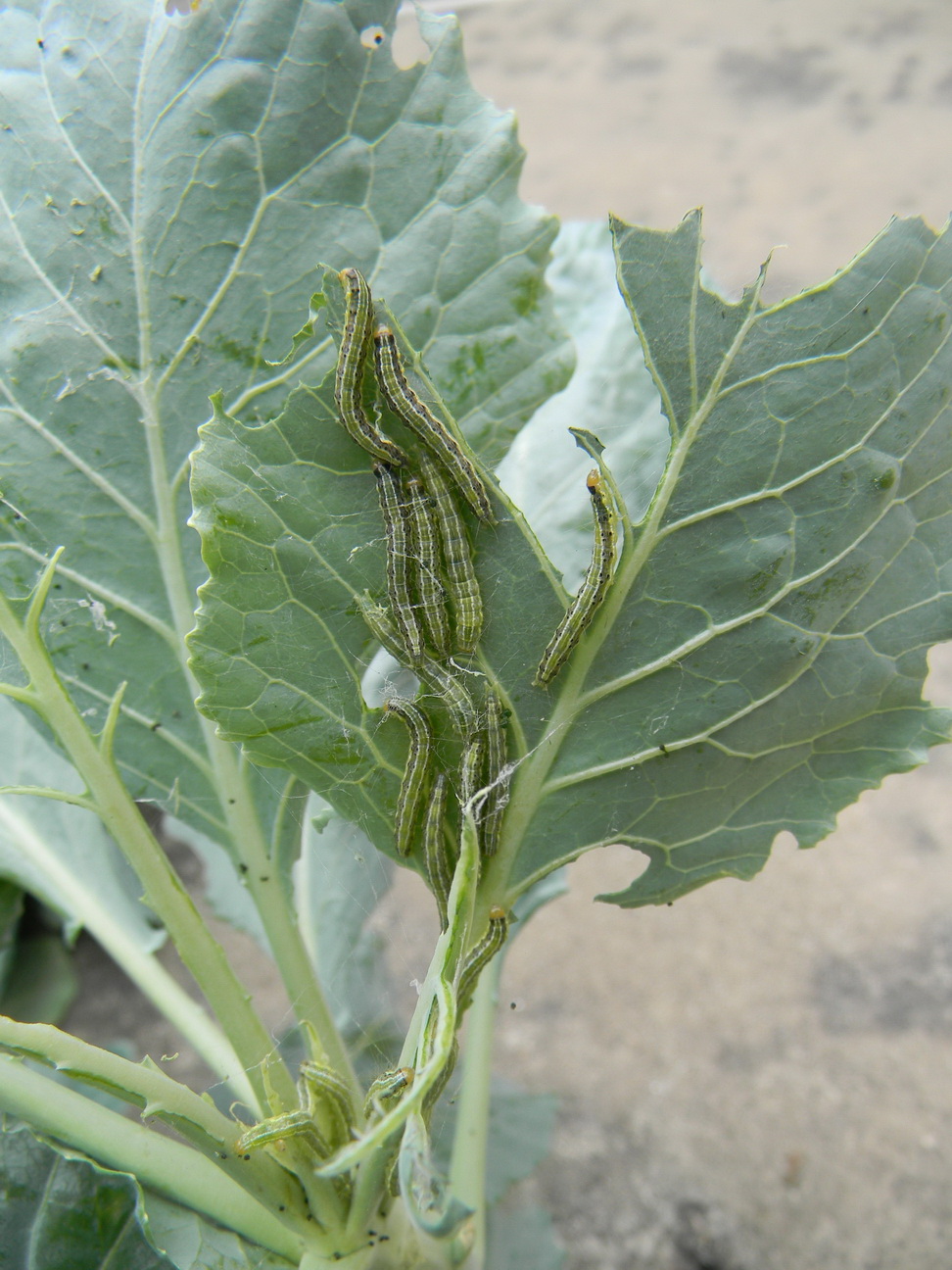 การควบคุมศัตรูพืชด้วยวิธีผสมผสาน
อยู่บนพื้นฐานการใช้ระบบนิเวศที่มีอยู่ควบคุมศัตรูพืช
การเลือกใช้วิธีควบคุมศัตรูพืชจะพิจรณาจาก ความคุ้มค่าทาง     เศรษฐกิจระบบนิเวศ และสภาพทางสังคม
กระบวนการประกอบด้วย “การป้องกัน” “การติดตาม” และ “การกำจัด”
การควบคุมทางอ้อม
(ป้องกันศัตรูพืช)
การสำรวจดูปริมาณศัตรูพืช 
(ประกอบการตัดสินใจควบคุม)
การควบคุมโดยตรง
(ทำให้ศัตรูพืชออกนอกพื้นที่)
โดยการใช้สัญลักษณ์เป็นแถบสีบ่งบอกระดับการควบคุม ซึ่งจะเป็นระดับที่มีความปลอดภัยต่อมนุษย์และสิ่งแวดล้อม (เหมือนกับสัญญาณไฟจราจร)
ปฏิบัติเป็นอันดับแรก
ปฏิบัติด้วยความระมัดระวัง
ไม่แนะนำ, อันตราย
ศัตรูพืชสำคัญที่เป็นปัญหา
ศัตรูพืชที่เป็นปัญหา (แมลง, โรค, วัชพืช)
 คัดเลือกชนิดที่มีความสำคัญในพื้นที่
 ใส่รูปภาพศัตรูพืชที่ชัดเจน บรรยายลักษณะ แหล่งที่มา พาหะ (ถ้ามี)
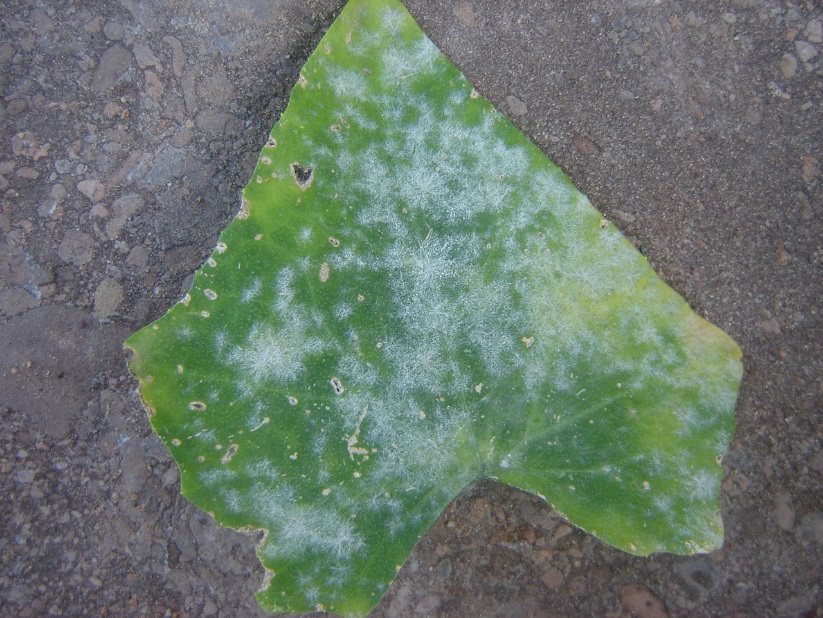 ราแป้ง
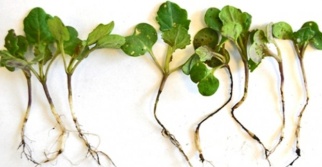 เน่าคอดิน
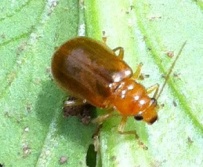 ด้วงหมัดผัก
ใส่คำแนะนำในโซนสีเขียว
ดำเนินการได้โดยไม่มีข้อจำกัดใดๆ
 เพียงพอที่จะทำให้พืชไม่เกิดความเสียหาย
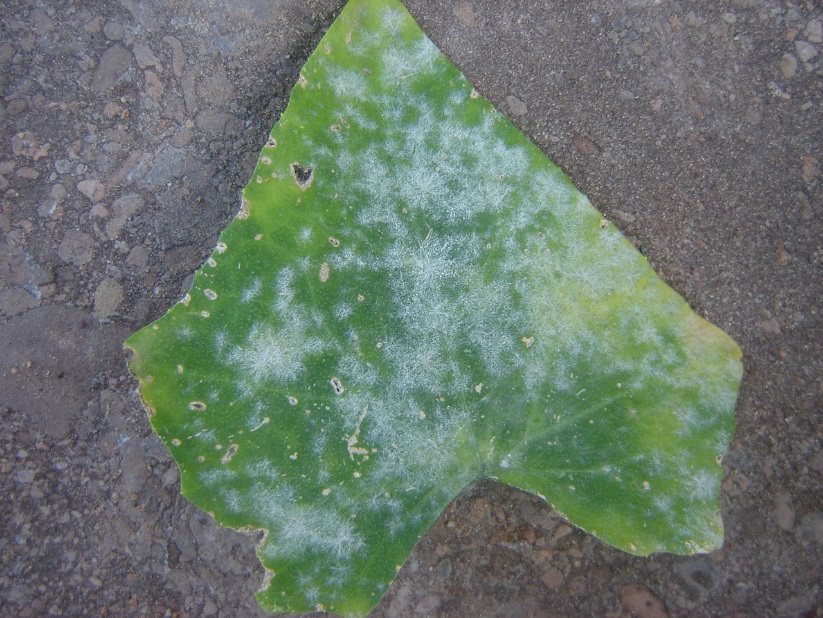 ราแป้ง
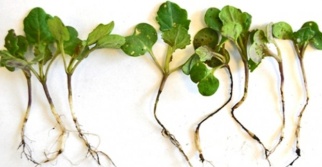 เน่าคอดิน
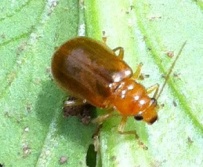 ด้วงหมัดผัก
ใส่คำแนะนำในโซนสีเขียว
มาตรการป้องกัน คือ แผนการปฏิบัติเบื้องต้นที่มีอยู่ในกระบวนการปลูกพืช   อยู่แล้ว เช่น การเขตกรรม
 มีมากมายหลายวิธีการ เลือกวิธีที่เกษตรกรปฏิบัติได้
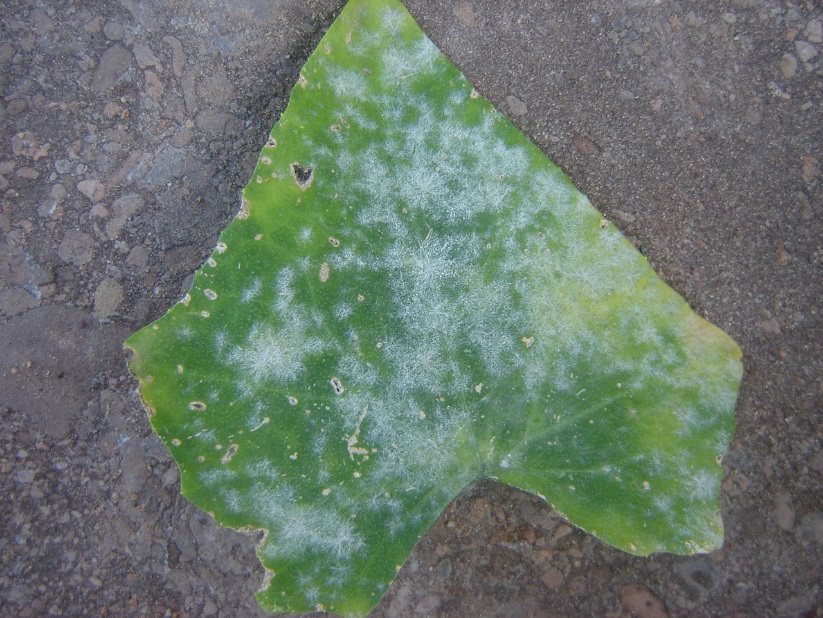 ราแป้ง
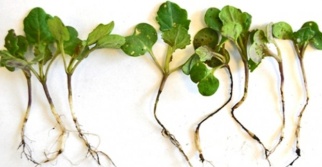 เน่าคอดิน
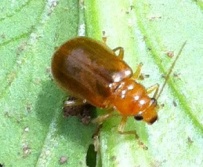 ด้วงหมัดผัก
ใส่คำแนะนำในโซนสีเขียว
การติดตาม ควรอธิบายและบอกสัดส่วน ปริมาณศัตรูพืช     เพื่อให้สามารถจัดการได้ในระดับที่ยังไม่เกิดความรุนแรง
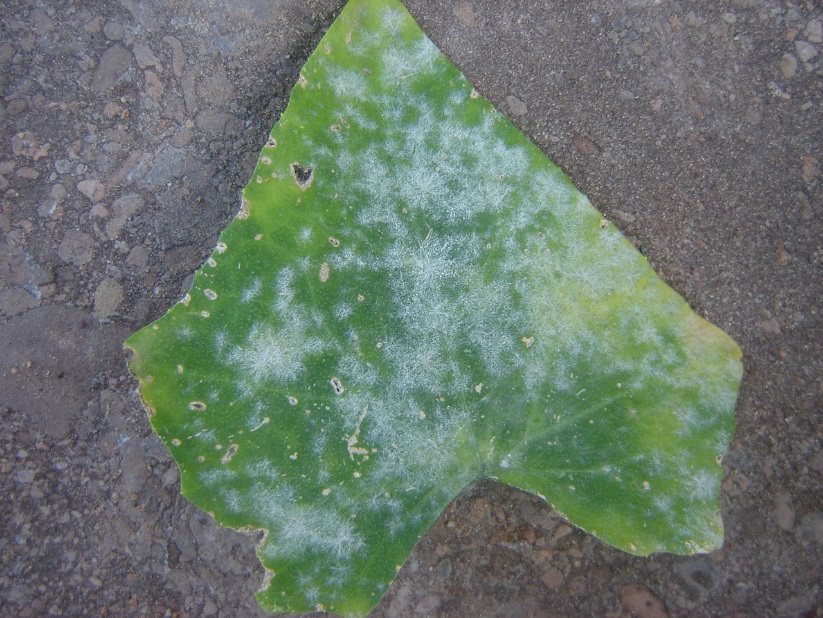 ราแป้ง
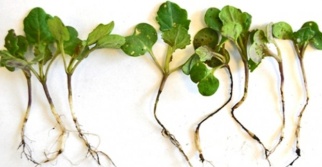 เน่าคอดิน
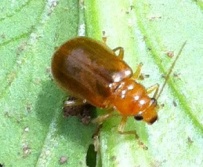 ด้วงหมัดผัก
ใส่คำแนะนำในโซนสีเขียว
เป็นการเลือกขั้นตอนการจัดการเมื่อพบการทำลายของศัตรูพืช
 ใช้ชีววิธีในการควบคุมเป็นลำดับแรก แต่หากมีความจำเป็นต้องใช้สารเคมี     ต้องเป็นกลุ่มสารเคมีที่ได้รับการรับรองว่าปลอดภัย
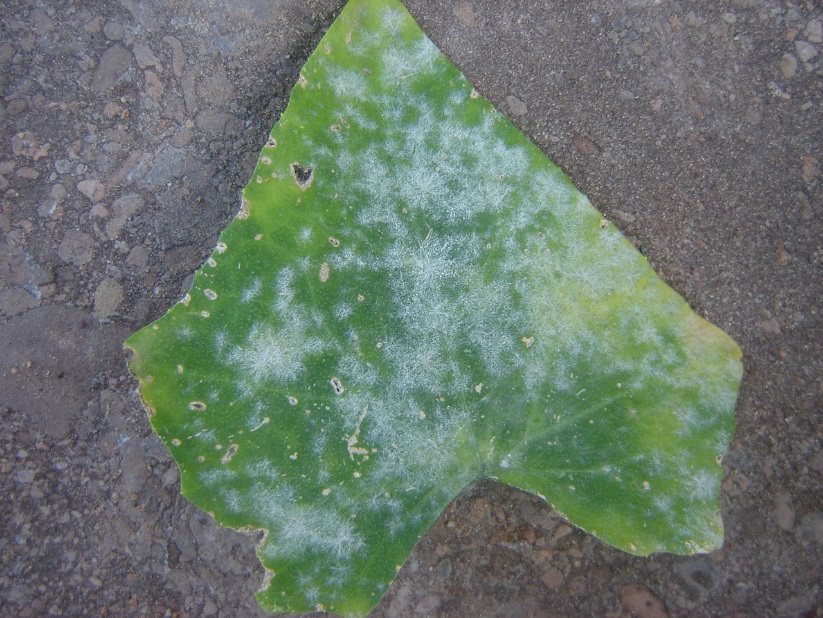 ราแป้ง
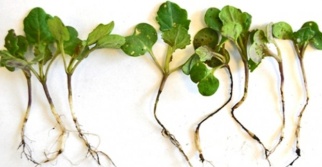 เน่าคอดิน
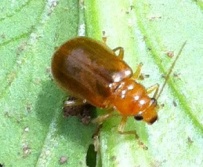 ด้วงหมัดผัก
ใส่คำแนะนำในโซนสีเหลือง
พิจารณาเลือกใช้สารเคมีที่มีพิษ (Toxic) ต่ำที่สุด
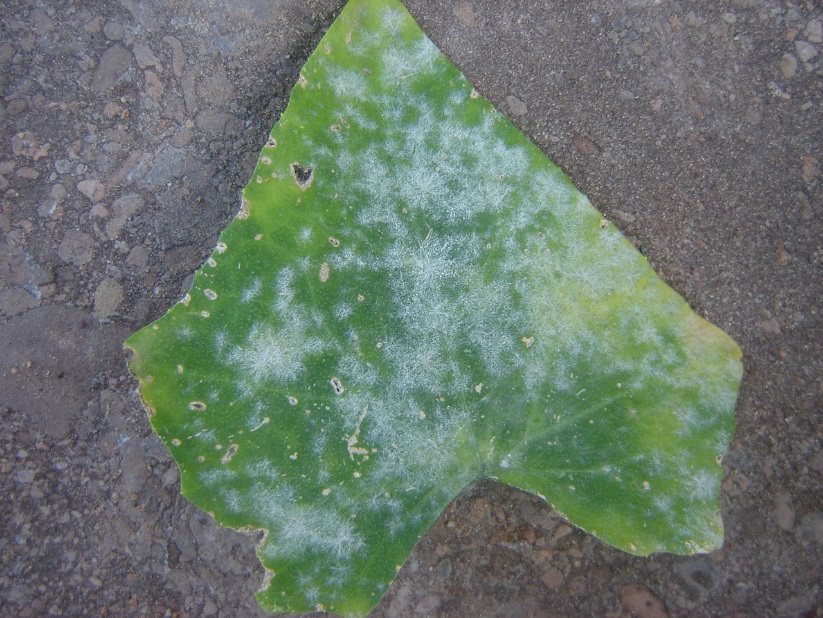 ราแป้ง
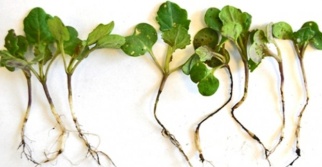 เน่าคอดิน
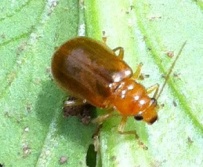 ด้วงหมัดผัก
ใส่คำแนะนำในโซนสีเหลือง
คำนึงถึงข้อจำกัด และเงื่อนไขที่สำคัญของการใช้สารเคมี เช่น ปริมาณการใช้ที่มากที่สุดโดยไม่เกิดอันตรายกับพืช ระยะเวลาการใช้ คำแนะนำในการผสมสารเคมี การเว้นระยะก่อนการเก็บเกี่ยว
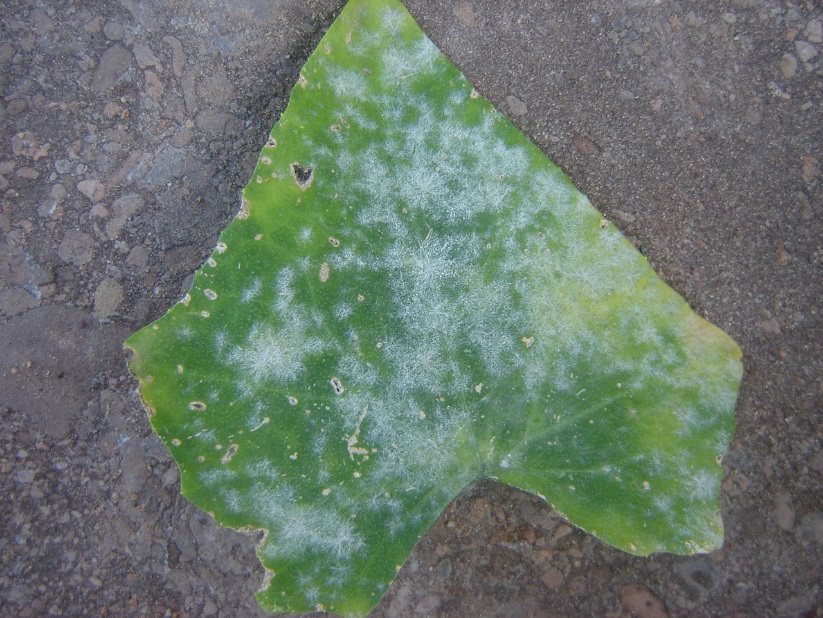 ราแป้ง
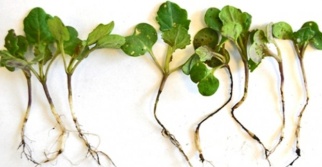 เน่าคอดิน
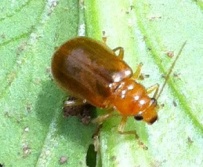 ด้วงหมัดผัก
ใส่คำแนะนำในโซนสีเหลือง
ข้อมูลเกี่ยวกับการใช้ และข้อจำกัดของการใช้สารเคมีแต่ละชนิด สามารถหาได้จาก
 WHO: World Health Organization
  Frac : Fungicide Resistance Action Committee 
  Irac : Insecticide Resistance Action Committee
  Hrac: Herbicide Resistance Action Committee
 Rrac: Rodenticide Resistance Action Committee
 ผลงานวิจัยจากแหล่งต่างๆ ที่เชื่อถือได้
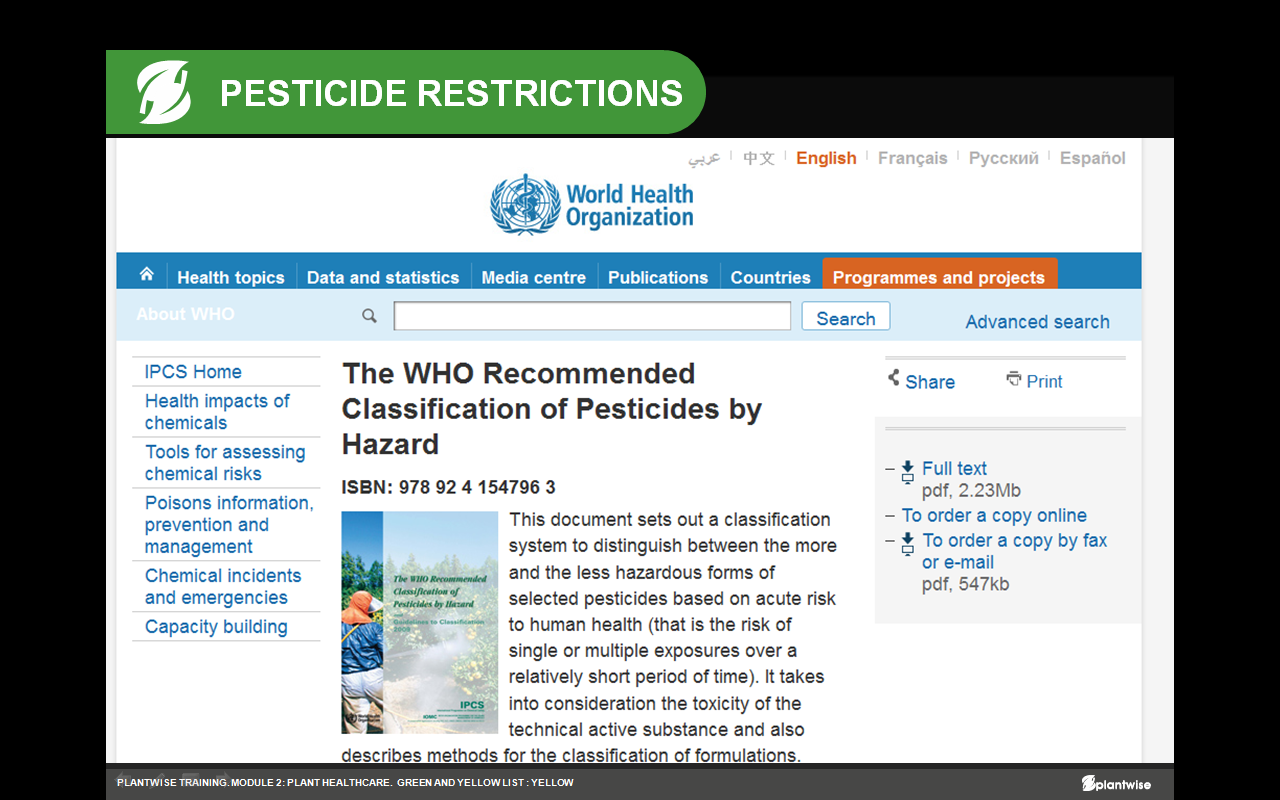 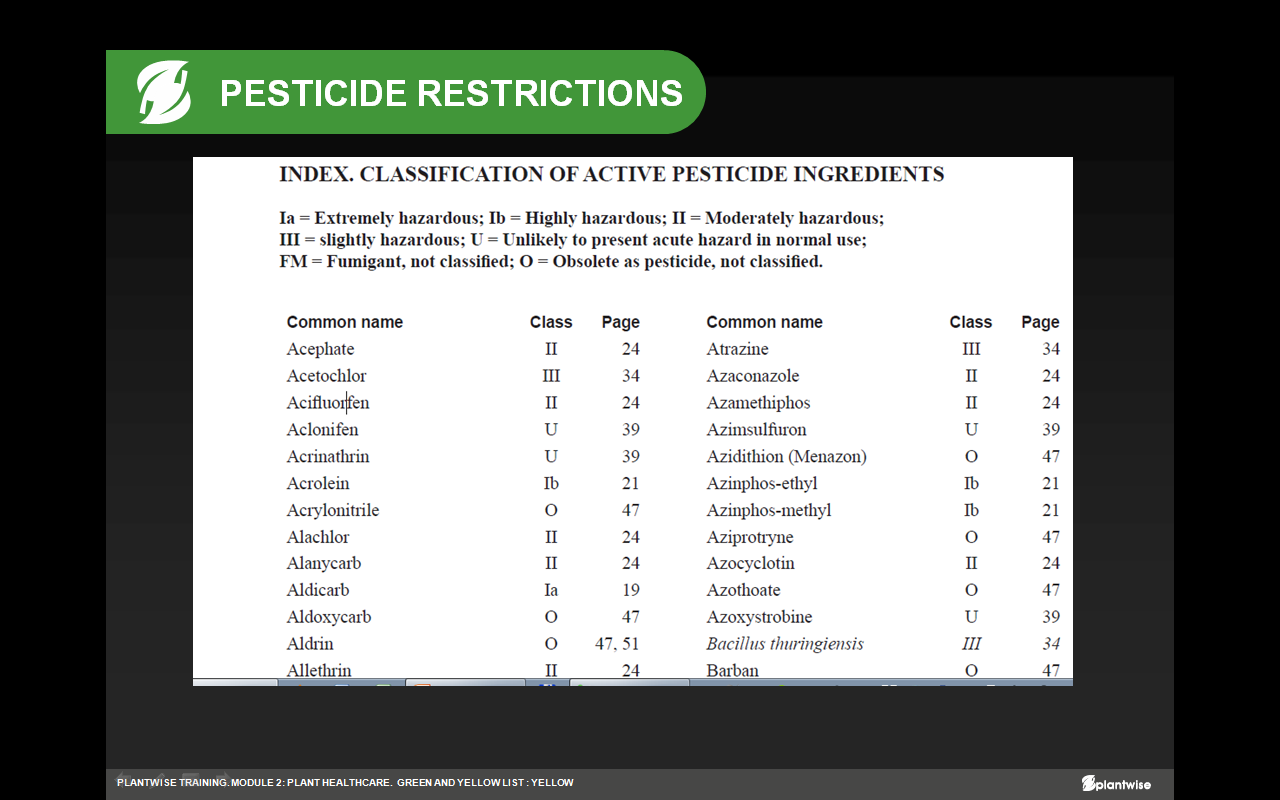 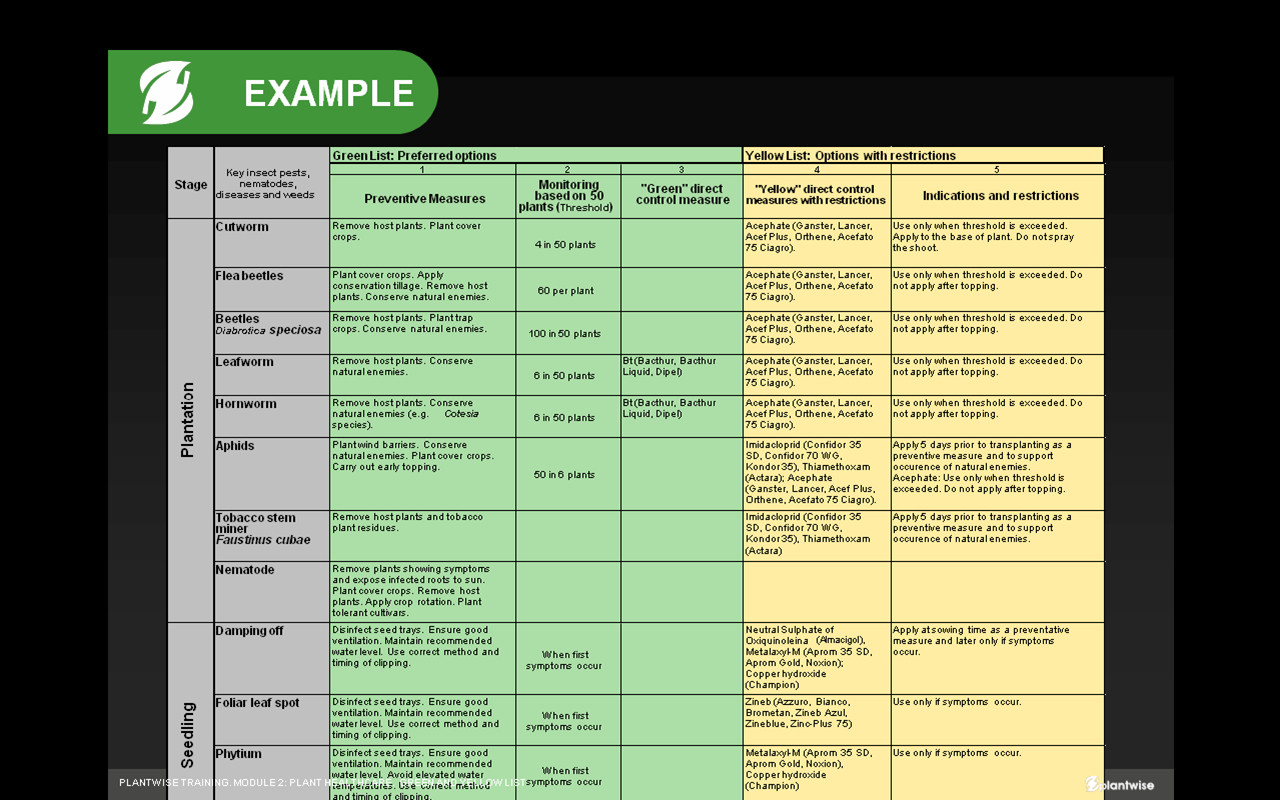 ขอบคุณค่ะ
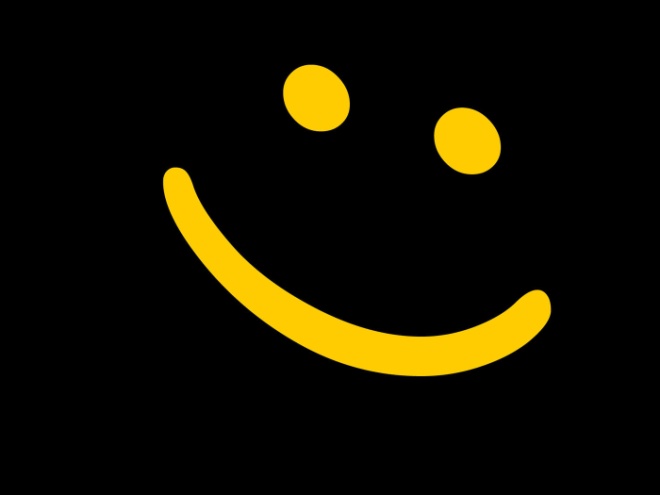